Ultra-high resolution Optical Coherence Tomography for Industrial Applications
Zielsetzung und Ihre Aufgaben:
„Cutting Edge“-Forschung an ultra-hochauflösendem OCT-System.

3-dimensionale Qualifizierung optischer Werkstoffe im Sub-Mikrometerbereich für den Fertigungsprozess der Zukunft.

Mitarbeit in einem Interdisziplinärem Forschungs- und Entwicklungsteam.

Agile Entwicklung industriereifer Software:
Hoch performante Algorithmik
Real-time Daten Verarbeitung mittels GPU-Computing
UX/UI Entwicklung
Ansprechpartner (Erstbetreuer): Prof. Rainer Börret
E-Mail: rainer.boerret@hs-aalen.de
Tel.: 07361/576-3482
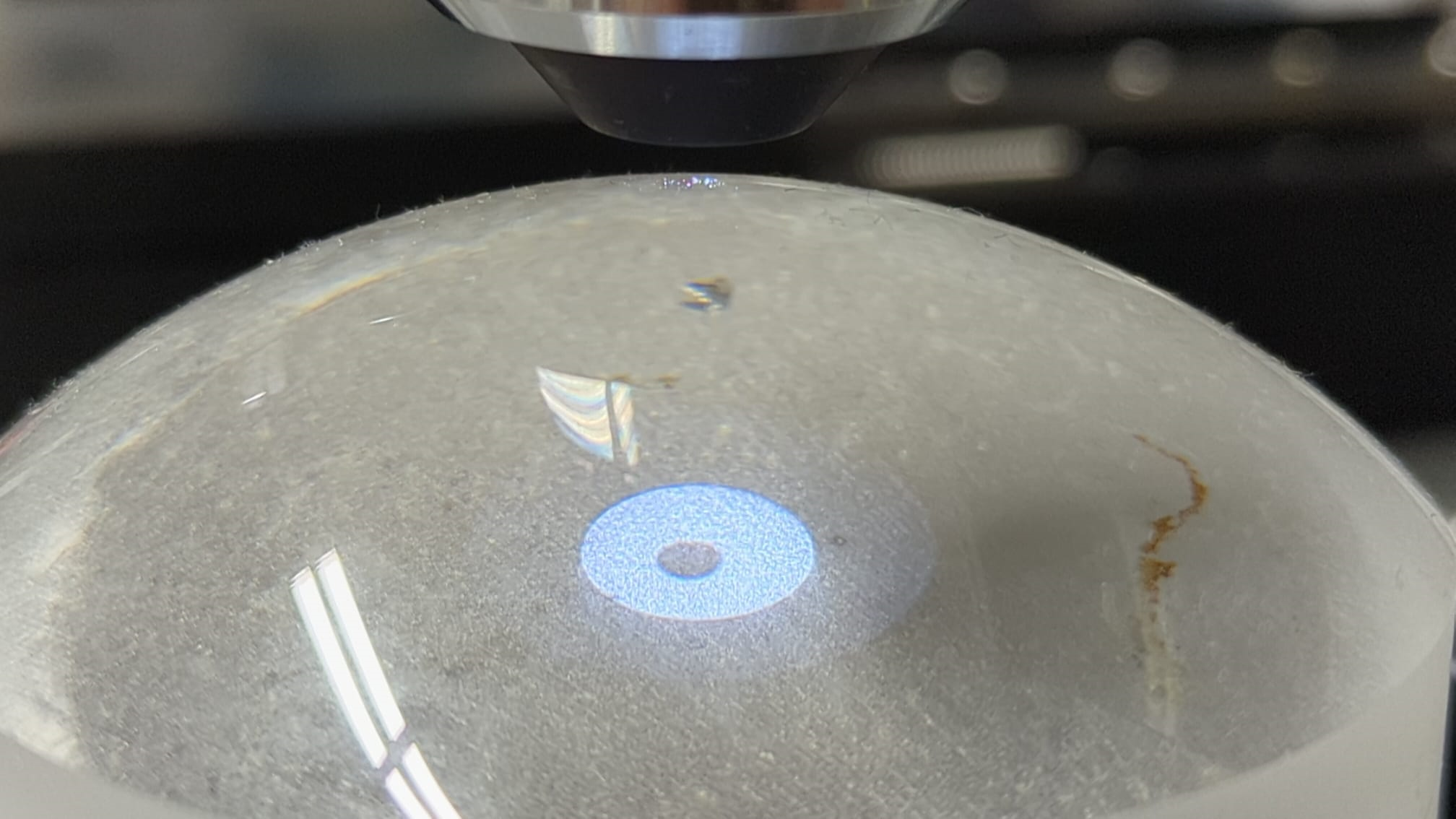 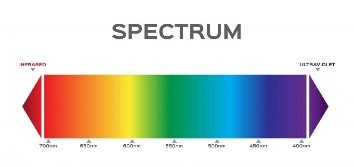 Advanced Systems Design (Systemtechnik) M. Sc.